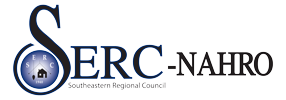 Human Resources Management Audits From Agencies
Presented By
Donna Gabel, Executive Director and 
Stephanie Kendrick, Human Resources Manager
Alexander City Housing Authority
Alexander City, AL
DisclaimerDisclaimer
The presentations, related documents, contents, and comments presented at this workshop are for informational purposes only and should not be construed as official interpretation of any laws, regulations, requirements, or compliance; or legal advice or legal opinion. 

You are urged to consult related government agencies or your attorney concerning your own situation and any specific legal questions you have may have. 

Donna Gabel, Executive Director, and Stephanie Kendrick, Human Resources Manager, are with the Alexander City Housing Authority in Alexander City, Alabama.
Who Can Schedule an Audit and For What Reason?
ICE
Department of Justice
EEOC
Department of Labor
Homeland Security
Fair Housing
IG Office
I-9
For Any Reason
Discrimination
Discrimination
For Any Reason
Discrimination
For Any Reason
EEOC

Drug Testing
Post accident – may not be legal to do anymore
Reasonable suspicion
Manner of Testing 
Workers’ Compensation – check your policy

Fit for Duty Examination
ADA reasonable accommodation? Legality?
What?
I-9 Forms: Old and New (must use correct and current form)
E-verify Proof – immigration issues (ICE, Homeland Security & State AG)
Note: Did you know copiers keep hard drive of all activity???
Handbook provisions discrimination – working from home new issue
Reasonable accommodation issues – careful not to discuss employee medical problems on email or social media
Labor
Reporting and Investigating Discrimination
Retaliation
Finances, contract provisions, possible problems with operations
When?
We will be there in 3 days

Can you reschedule?  NO

What are problems?
Records
Originals

Start prep work now

Make sure you have a policy on I-9 form recordkeeping
Consider an Internal Audit
Review all the rules about I-9 Forms
Forms completed correctly or corrected
E-Verify documentation
Fines are increasing!
Internal Audit of What?
I-9 Forms
Applications: criminal record, salary, family identifiers
Confidential / encrypted files and records
Separate files for medical, etc.
Keep Your Records

Keep reports!!
Use to show your efforts and proactive compliance efforts
Copies of training materials and sign-in sheets!!!!

Use to correct problems and hopefully reduce monetary exposure from ICE and agencies

BE PROACTIVE!!!!
Disability Issues / Concerns

Policy on reasonable accommodations
Do employees know how to request?
“If you should need a reasonable accommodation, notify ____________” on the bottom of letters
Forms? Records? Consistency?
Results?
Time is of the essence
One person making determinations
Any agency can do a 504 audit – DOJ, EEOC, etc.
Fix what isn’t done correctly
DOL Issues / Concerns

Overtime
Working off the clock
Records
Consistency – Watch for discrimination
HUGE problem – social media restrictions
Along with the NLRB: free to associate
NOTIFY YOUR INSURANCE COMPANY OF ANY POTENTIAL CONCERNS!!!!
EEOC & DOJ Issues / Concerns

Looking for:
Discrimination
Retaliation
Disparate Impact
Complaints

Consistency between departments?

Employment Applications:
Can’t ask for previous salary
Can’t ask what pay you expect
Internal Labor Audit
Work hours consistently applied
Off the clock work
Overtime paid when worked
Discipline when necessary
Handbook provisions
Safe Harbor provisions
Whistleblower provisions
IG Investigations
What do they allege?
Has the Board been notified?
What records do they want?
What witnesses?
STRATEGY
Know the Issues
Be proactive – prepare now for possible audits
 Seek guidance
 Stay current on regulatory changes
Contact the representative
Schedule a convenient time
Gather materials
Talk with staff
Must deal with the practical problems and issues we have in our PHAs
Provide staff with training on laws, policies, and rules
Gather internal audits
Notify insurance company
Fix problems as they occur!!!!! Don’t wait for audit!!!!